Harrow Winter Pressures


1)  Impact of Strikes on Winter Pressures at London North West University Hospitals Trust


2) Draft System Pressures Metric Report





October 2023
Impact of Strikes on Winter Pressures at London North West University Hospitals Trust
No future industrial action dates confirmed since 2-5 October walk-out
2023/24 Winter plan remains the basis of our response to seasonal increases in demand, principles of which are:
maintain bed occupancy at a level that optimises flow
protect the elective bed base and ability to provide planned care
reduce time patients spend in A&E, and get patients needing admission to the right bed first time
Any periods of industrial action will assume Christmas day cover
Key elements of the 2023-24 Winter plan
Two phase expansion of bed-capacity, including new 32 bedded ward on-top of the NPH A&E
Expansion of the discharge lounge
Additional clinical capacity to expedite ambulance handover and turnaround (Cohorting)
New senior discharge lead post
Increase in the capacity of multi-disciplinary teams: therapies, pharmacy, radiology, acute medicine
Increase in out of hours and weekend clinical capacity
Deployment of digital tools to drive flow and discharge
Impact of Strikes on Winter Pressures at London North West University Hospitals Trust
How can borough partners help?
Encourage COVID/FLU vaccination uptake by vulnerable population groups
Full engagement in collaborative improvement schemes
Streamline processes and decision-making to enable timely discharge of patients requiring care packages or placements and optimise use of community beds
Simplify community bed admission criteria
Extend admission cut-off times
Weekend admissions
Boost staffing of discharge hub
Optimise community bed use and turnaround borough-wideTargeted actions for high risk groups, such as the homeless, those facing fuel poverty
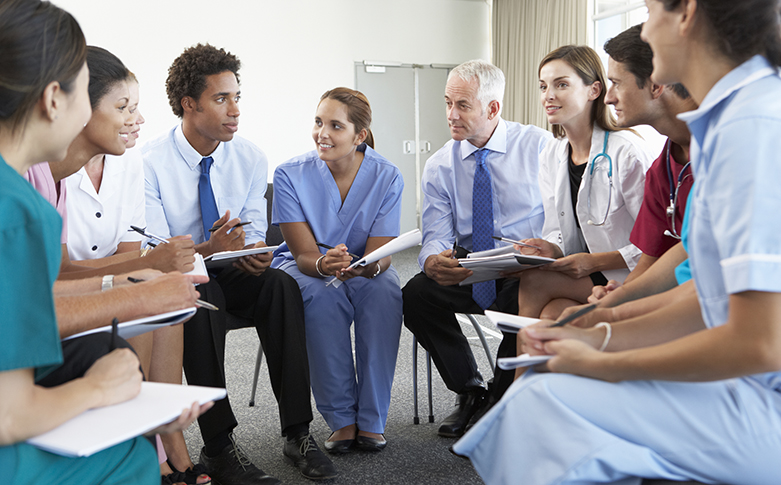 Collaborative effort to improve discharge is the single most impactful mitigation of Winter pressures. Even more so in the run-up to, during and immediately following industrial action.
Harrow System Pressures Metrics
The purpose of the dataset is to support the Harrow Borough Partnership to manage pressure on the health and care system and to plan remedial actions.

Further indicators will be added to the dataset contained in the following slides.

In addition, trend data will be added to provide context for current levels of activity.

Data for the following system indicators is in the process of being collated and validated, and will be included in further iterations of the report,
Success of Prevention Measures
Paediatric Asthma Reviews within 48 hrs of AED attendance and ED Admissions
Winter Wellness ‘Making Every Contact Count’ training sessions uptake 

Demand pressure
Number of referrals to drug and alcohol service 
Number of referrals to Harrow Housing pathway for homeless patients with mental health issues
Number of people contacting the Local Authority about Damp / Mould 
Primary Care Online consultations 
Delayed Transfers of Care by pathway at Northwick Park Hospital Community Equipment Delays
Pathway Improvement
Complete FIT notes in secondary care
Discharges to Care Homes at Weekends
Onward referrals (C2C referrals)
Discharge Letters sent to GP Practices

Utilisation of community resources
Additional Primary Care capacity
Utilisation of: Enhanced Primary Care Services
Utilisation of Community Rehabilitation / Intermediate Care Beds
Number of contacts at Community Pharmacy Consultation Service redirection
Virtual Ward contacts for Cardiology (Heart Failure and AF), Respiratory and Diabetes
Harrow System Pressures Metrics (1/2)
Harrow System Pressures Metrics (2/2)